Essentials of Project Management
Chapter 4 - Project Initiation
Unless otherwise noted, this work is licensed under a Creative Commons Attribution-NonCommercial-ShareAlike 4.0 International (CC BY-NC-SA 4.0) license. Feel free to use, modify, reuse or redistribute any portion of this presentation.
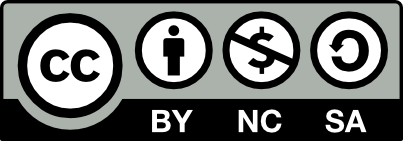 4.1. Learning Outcomes
Explain the three broad categories of projects
Discuss SMART criteria for developing and defining projects
Explain the types of costs that need to be considered (Direct Costs, and Overhead Cost)
Describe the elements of a project charter and explain its role in the initiation phase
Identify the value of a project charter to project success
Explain issues related to project scope
Use how to use a simple checklist and a weighted scoring model
Identify project requirements
4.2. Strategic Alignment
In many new project endeavors, we need to find out if our project is financially feasible. 
A detailed description of the problem or opportunity with headings such as Introduction, Business Objectives, Problem/Opportunity Statement, Assumptions, and Constraints
A list of the alternative solutions available
An analysis of the business benefits, costs, risks, and issues
A description of the preferred solution
Main project requirements
A summarized plan for implementation that includes a schedule and financial analysis
[Speaker Notes: Will be discussed in more detail in chapters 6 and 10.]
SMART Project Objectives
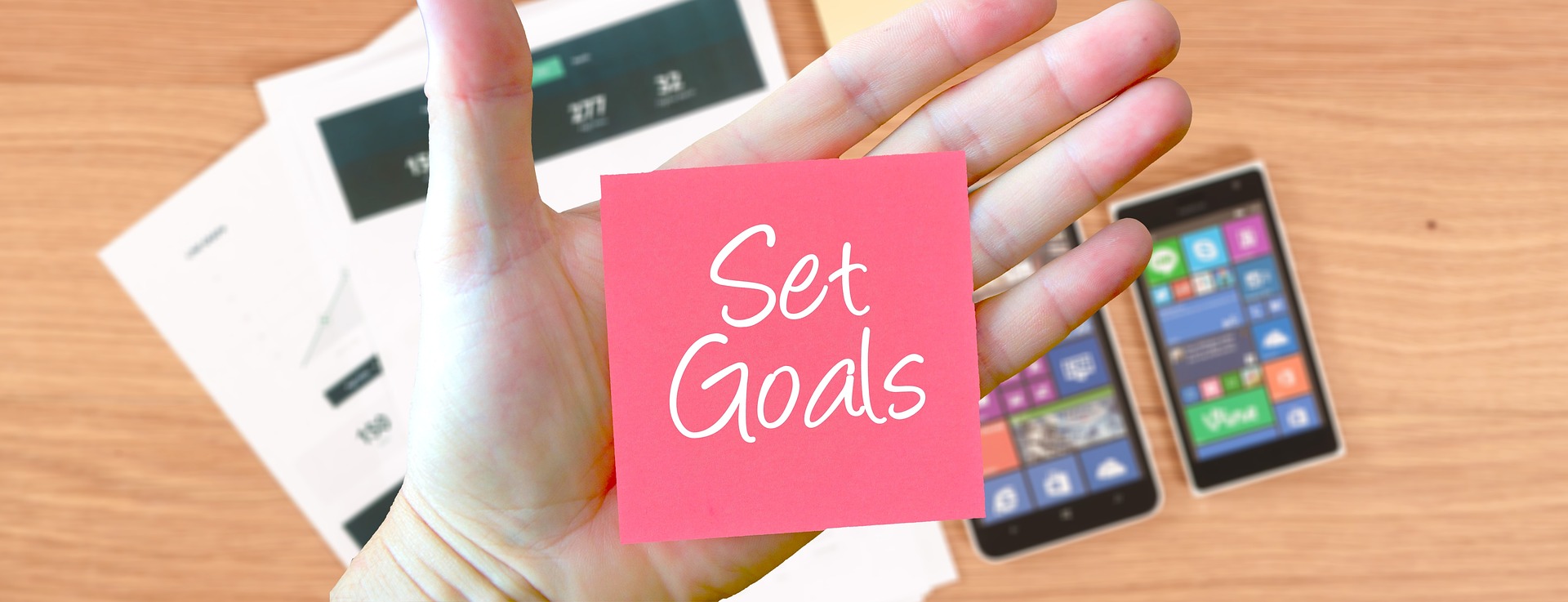 S- Specific 
M- Measurable 
A- Assignable 
R- Realistic 
T- Time Related
Image by gabrielle_cc from Pixabay
SMART Project Objectives
Specific 
A specific project goal will answer the five ‘W’ questions:
What do we want to accomplish?
Why are we undertaking this project?
Who is involved or will be affected by the project?
Where will this project be conducted?
Which constraints (scope, time, money, risk, etc.) have been placed on our project?
SMART Objectives I
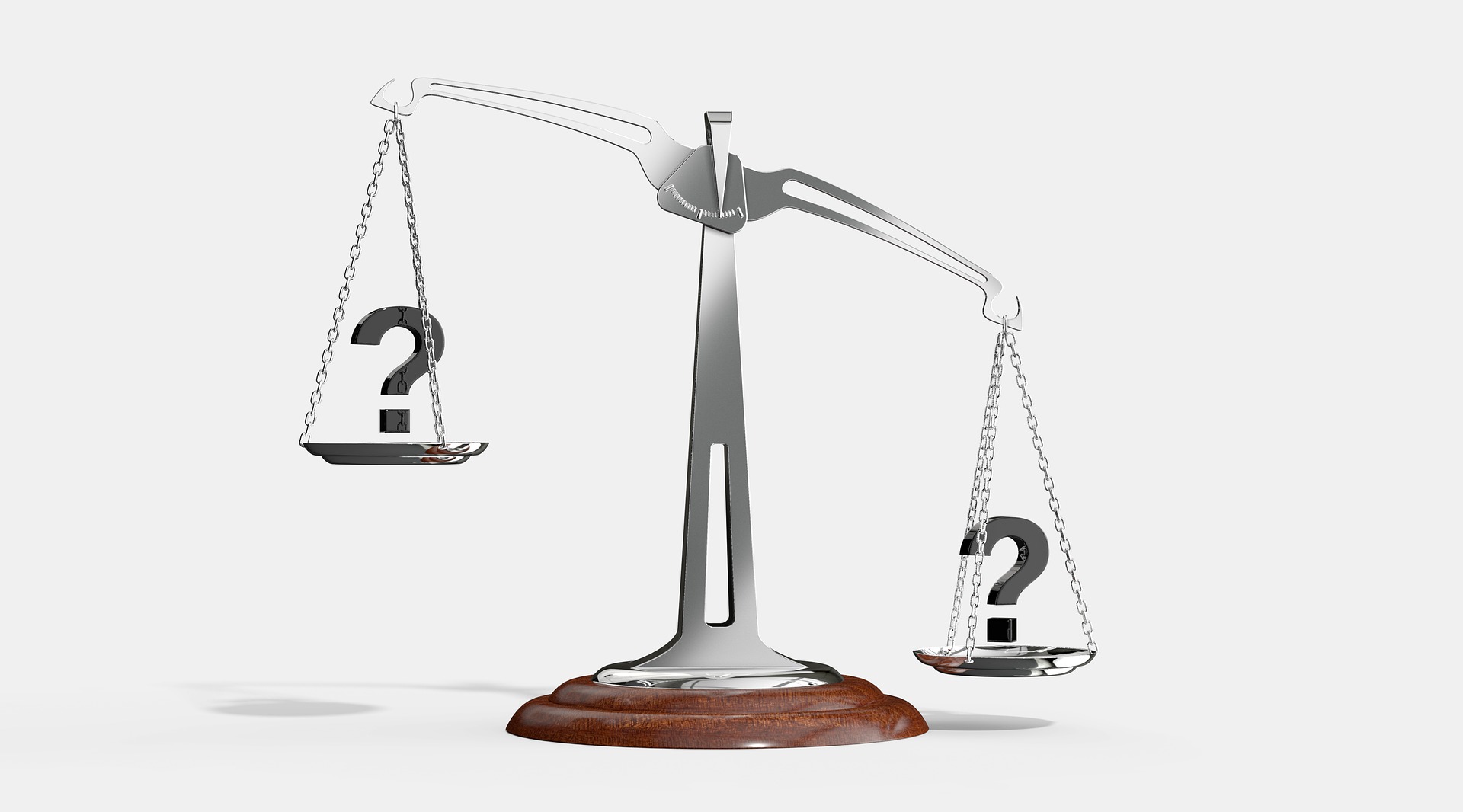 Measurable
Measures should be quantifiable. 
How will project progress and success be measured? 
What will be the measurable difference once our project is completed successfully?
Image by Arek Socha from Pixabay
SMART Objectives II
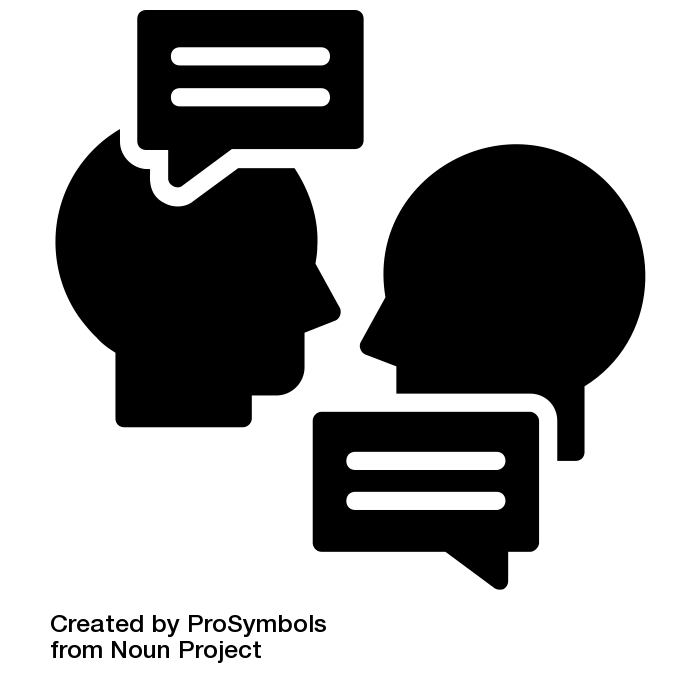 Assignable 
Who will do the work? 
Can people who have the expertise in the organization be identified to complete this work? 
Can the expert be hired from outside of the organization?
SMART Objectives III
Realistic
This is a very important consideration for businesses of all sizes.
Is it realistic that the organization can achieve this project, given its talents and resources?
SMART Objectives IV
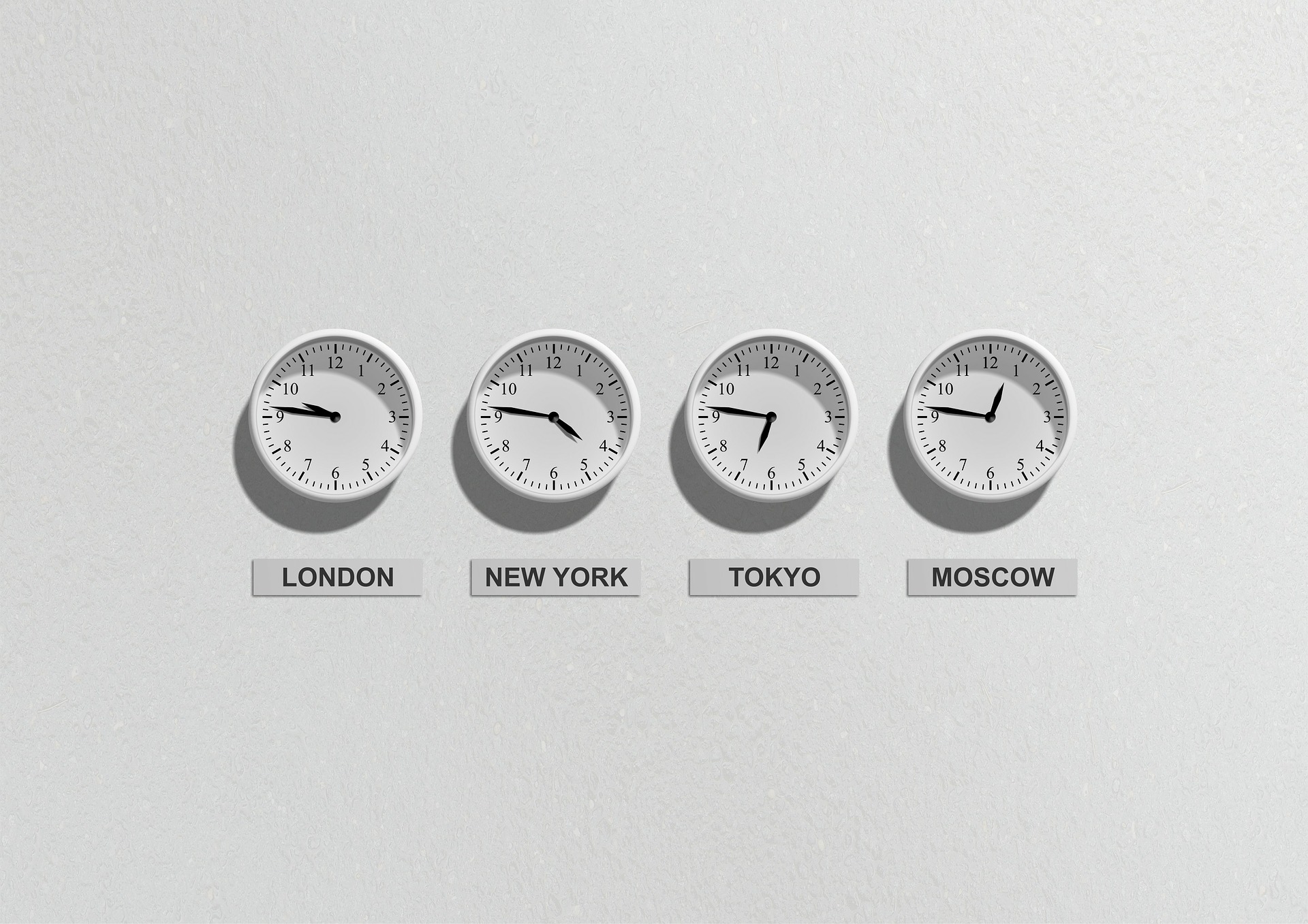 Time Related
When will the project be completed and how long will it take? 
These criteria can be very useful when defining a project.
Image by Michal Jarmoluk from Pixabay
[Speaker Notes: If the description for a project does not meet all these criteria, then it is time to go back to the drawing board and make sure that what is being described is really a project, rather than a program or strategic goal.]
4.3 Weighted Decision Matrix
A weighted decision matrix is a decision tool used by decision makers.
A weighted decision matrix allows decision makers to structure and solve their problem by:
 Specifying and prioritizing their needs with a list of criteria; then
Evaluating, rating, and comparing the different solutions; and
Selecting the best matching solution.
4.4 Project Charter
A project charter, project definition, or project statement is a statement of the scope, objectives, and participants in a project.
[Speaker Notes: It provides a preliminary delineation of roles and responsibilities, outlines the project objectives, identifies the main stakeholders, and defines the authority of the project manager. It serves as a reference of authority for the future of the project.]
Project Charter I
Purpose of the project charter
The purpose of a project charter is to:
Provide an understanding of the project, the reason it is being conducted, and its justification.
Establish early on in the project the general scope.
Establish the project manager and his or her authority level. A note of who will review and approve the project charter must be included.
[Speaker Notes: The project charter is used by the project manager during the planning process. 
The project charter informs the project manager about what skills will be required on the project team, as well as the general scope of work for the project.]
Project Charter II
What should be included in the Project Charter? 
Background
Business Case 
Goals 
Key Stakeholders 
Major Milestones
Project Budget
4.5 Project Scope
The scope planning process is the very first thing you do to manage your scope. Project scope planning is concerned with the definition of all the work needed to successfully meet the project objectives.
[Speaker Notes: The whole idea here is that when you start the project, you need to have a clear picture of all the work that needs to happen on your project, and as the project progresses, you need to keep that scope up to date and written down in the project’s scope management plan.]
4.6 Managing The Scope
Constraints of Project Management: 

Time

Cost 

Scope
[Speaker Notes: It’s not possible to change one without changing at least one of the others.]
Managing The Scope
The initiation phase is too early in the project to nail down precise details about time and cost, but it is a good time to think long and hard about scope, which is “all of the work that needs to be done to provide the product or service your project is delivering” (Martinez n.d., 2018).
Key Takeaways
The SMART Criteria should be used when defining projects 
A weighted decision matrix is a decision tool used by decision makers.
A project charter, project definition, or project statement is a statement of the scope, objectives, and participants in a project.